Устный журнал по книге Бориса Львовича Васильева
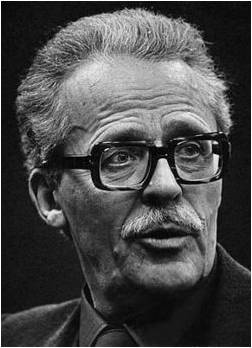 « А зори здесь тихие…»
Страничка  1
 Замысел повести
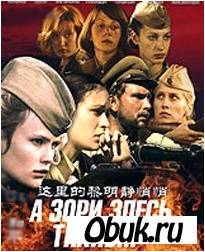 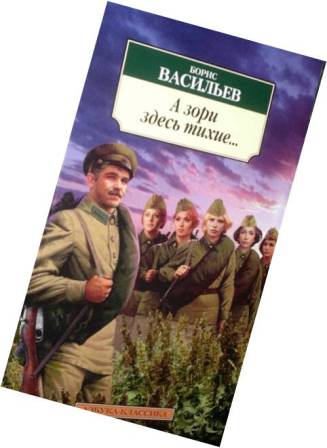 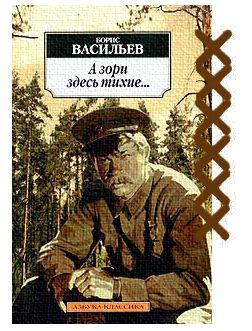 « Женщина для меня - это воплощённая гармония жизни. А война – всегда дисгармония. И женщина на войне – это самое невероятное сочетание явлений. А наши женщины шли на фронт и воевали на передовой рядом с мужчинами…»
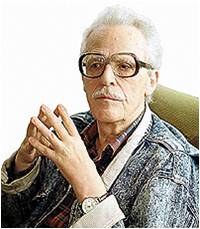 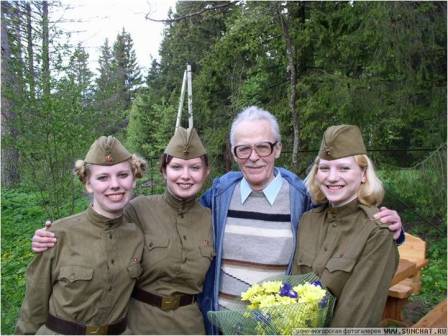 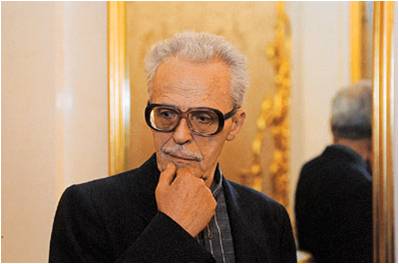 Б.Л. Васильев – участник Великой Отечественной      войны, после войны – военный инженер. 
                                Потом      кинодраматург.
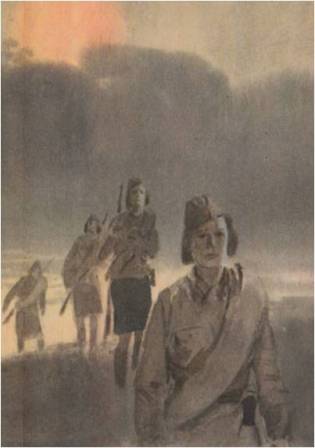 Там, в лесу, среди зелени лесной поляны, такой мирной тишине, аромате нагретой хвои и трав, я увидел двух мёртвых деревенских девушек. Фашистские десантники убили их потому, что девочки просто увидели врага.
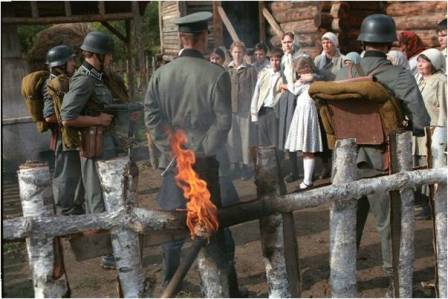 Повесть «А зори здесь тихие…»- его первое прозаическое произведение. Оно было написано  в 1969 году.
Страничка 2Основной художественный приём написания повести
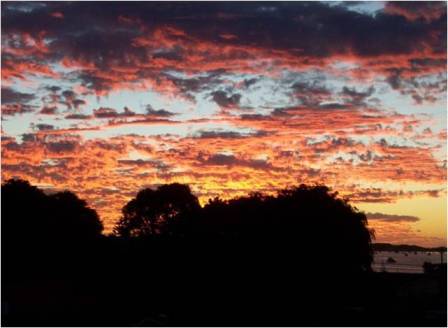 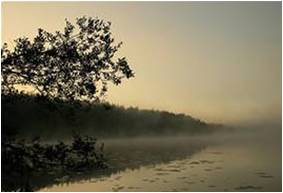 Контраст - -а,м. резкая противоположность
Антитеза - ы,ж. противопоставление
Страничка 3  Где происходит действие повести?Какие события в ней описаны?Понравившиеся эпизоды.
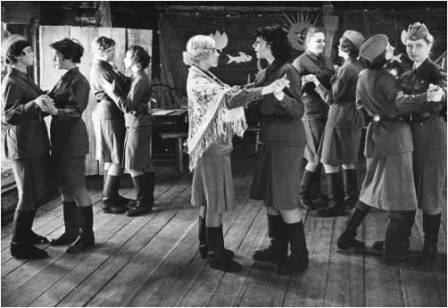 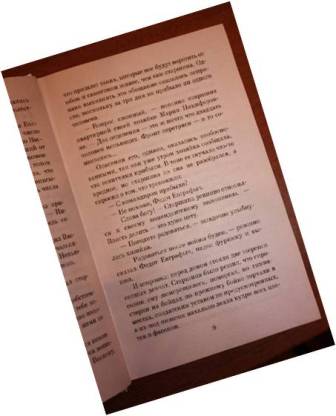 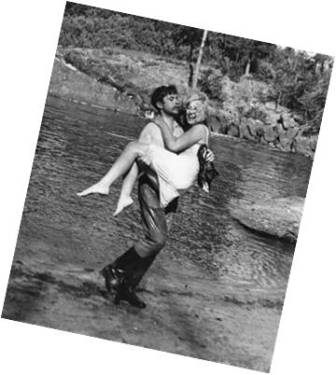 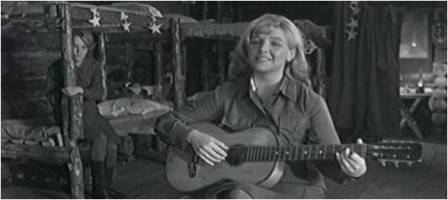 Страничка 4У каждой свой путь на войну
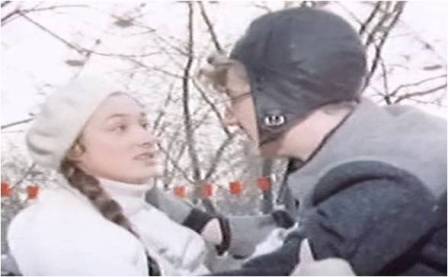 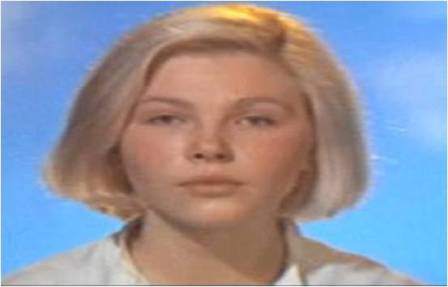 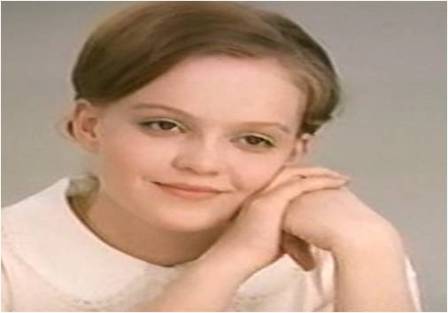 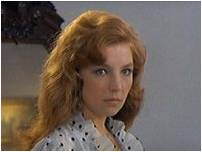 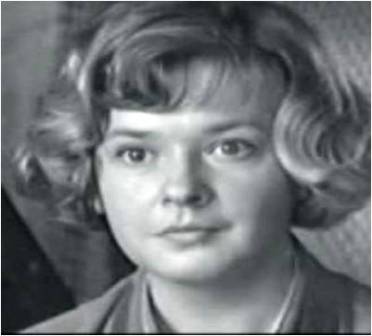 Страничка 5Собирательный образ женщины на войне
Что объединяет всех девушек?
Женственность. Обаяние.
  Юмор.
  Жизнелюбие. Нежность. Доброта.
  Готовность без колебаний отдать жизнь 
   ради победы.
Страничка 6Во имя Победы!
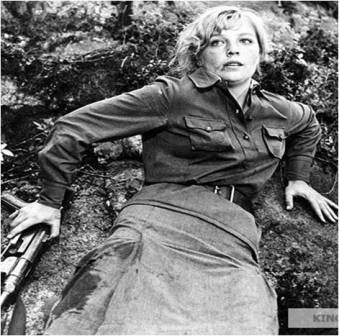 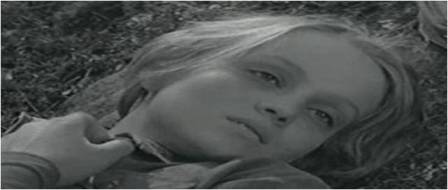 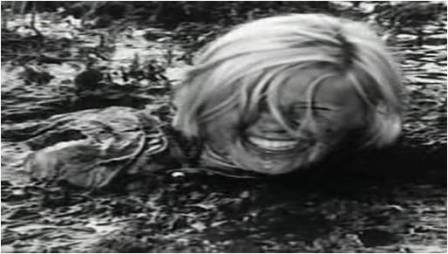 Страничка 7Образ старшины Васкова- трагизм событий повести
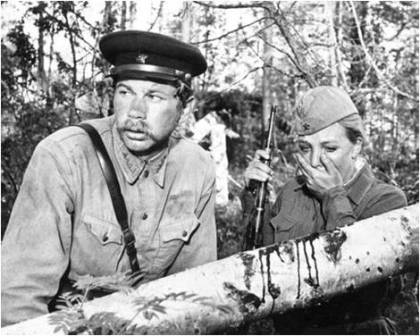 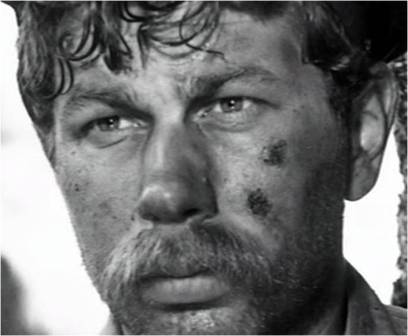 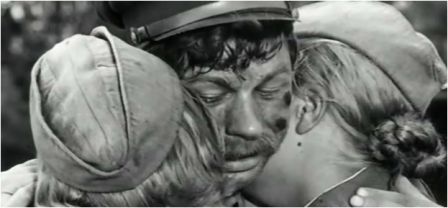 «Я отношусь к ним с безграничным уважением , потому что есть в них чувство долга,  упорство, ответственность за  своё дело  в жизни»
                                                  Б. Васильев
Страничка 8Они погибли, чтобы зори над нашей землёй были тихими
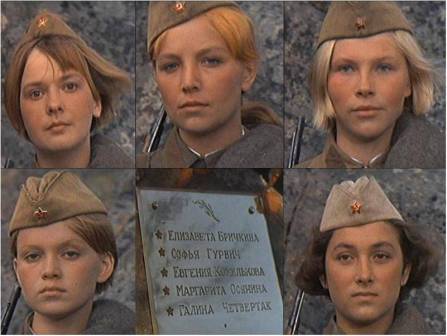 Каждый на своём участке должен сделать возможное и невозможное для победы. Это и есть мера героического  по Васильеву